Pocket 
Lab
Лащиков Алексей
Набиулин Дмитрий
Решаемая проблема
Сейчас стали особенно популярны различные фитнес-трекеры, которые измеряют состояние здоровья человека. По данным wordstat количество запросов на такие устройства составляет около 250 000 тыс. в месяц. Но многим их функционала  недостаточно. Тогда им пригодится наше устройство.
Быстрое получение информации о состоянии здоровья
Для оптимального сочетания практичности и удобства мы использовали Модульную Конструкцию
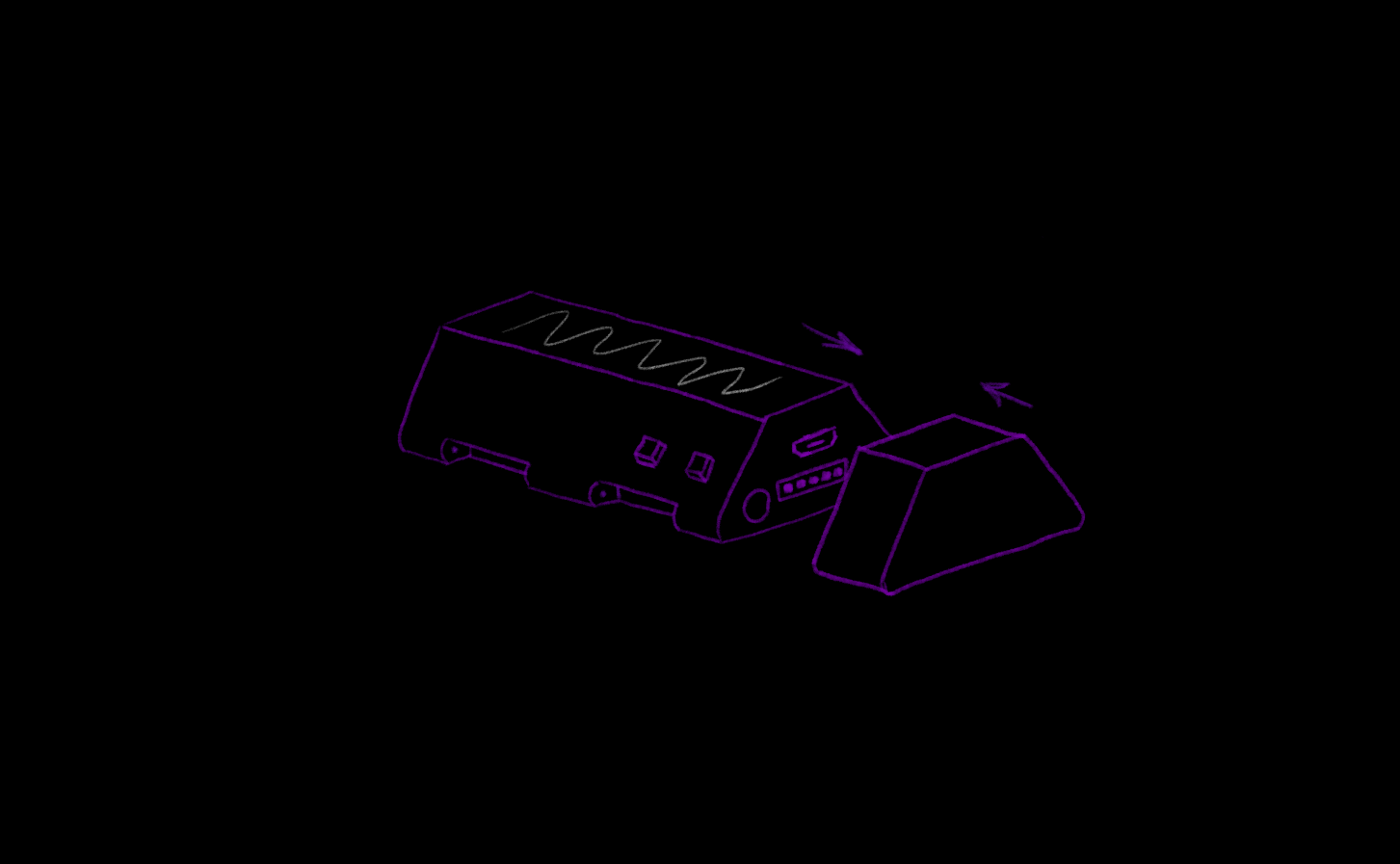 Основные элементы конструкции
Дисплей
Дисплей
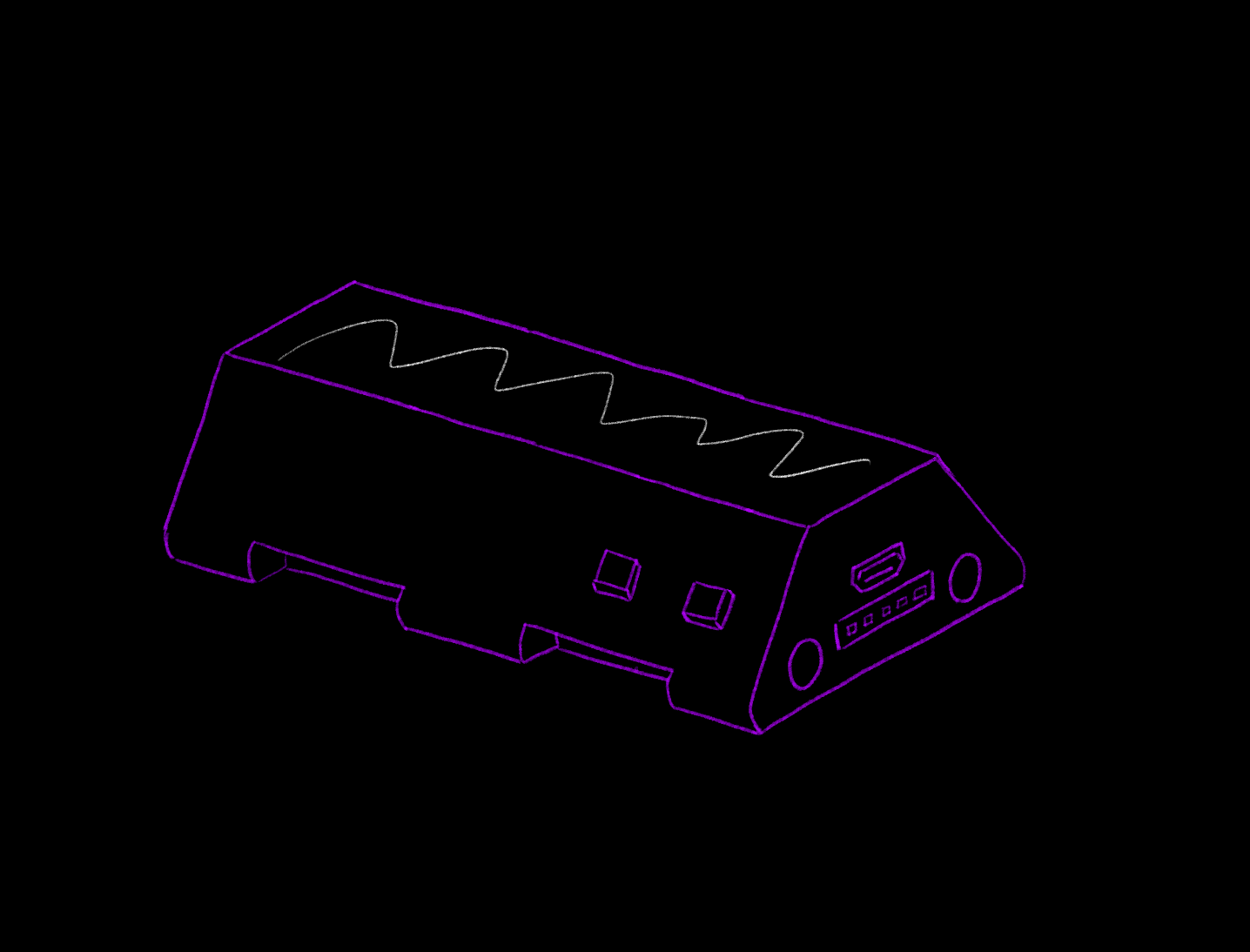 Кнопки
Кнопки
Порт
Порт
Arduino
Arduino
Штекер
Штекер
Крепления
Крепления
для ремешков
для ремешков
Магниты
Магниты
Основной
модуль
Содержит все элементы управления и является главной частью устройства. Измеряет пульс и уровень стресса
01.
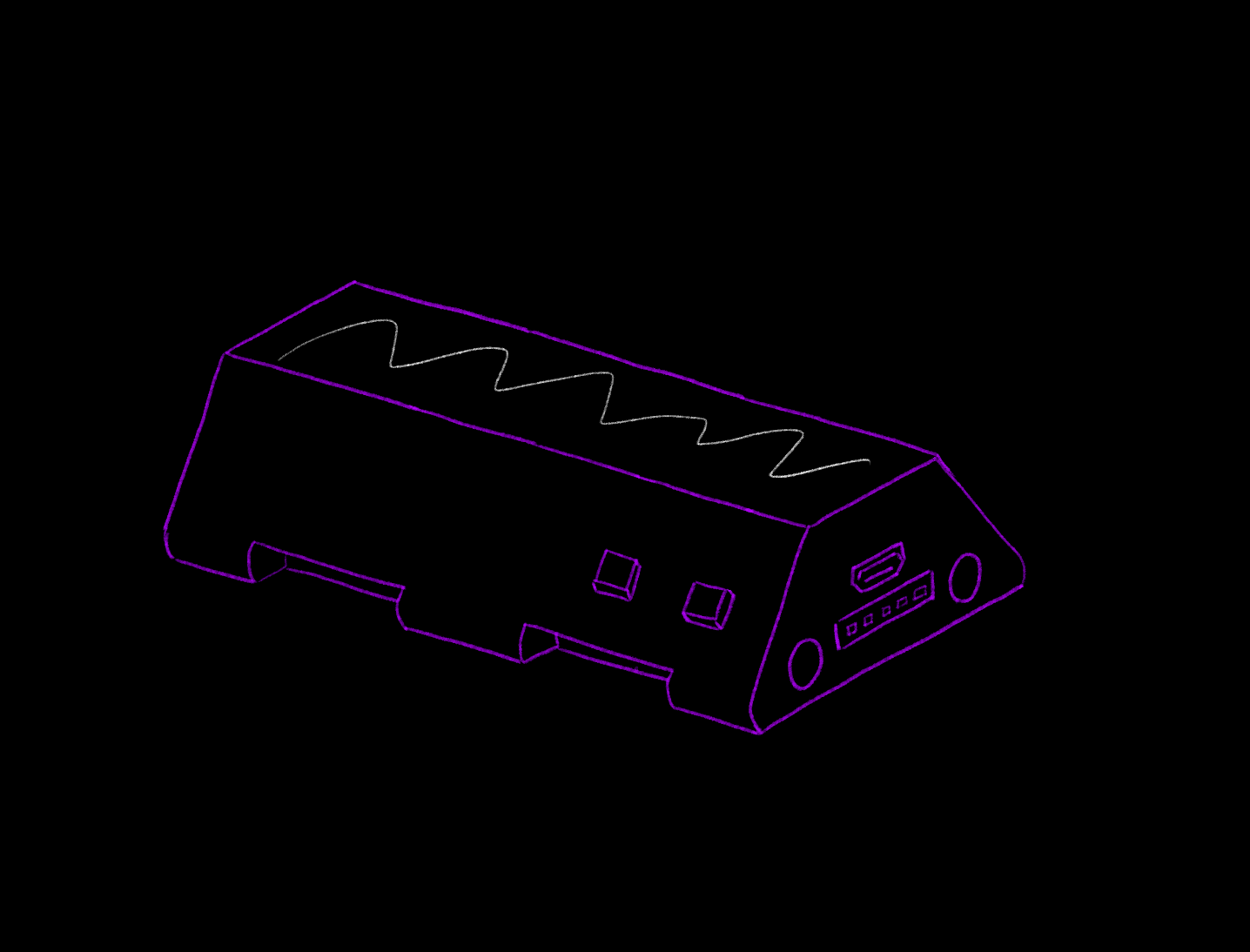 ЭКГ
КГР
02.
03.
модуль
модуль
Звуковой
Используется для определения состояния сердечно-сосудистой системы человека
Используется для измерения уровня биоэлектрической активности кожи человека
модуль
Проверка реакции и слуха человека
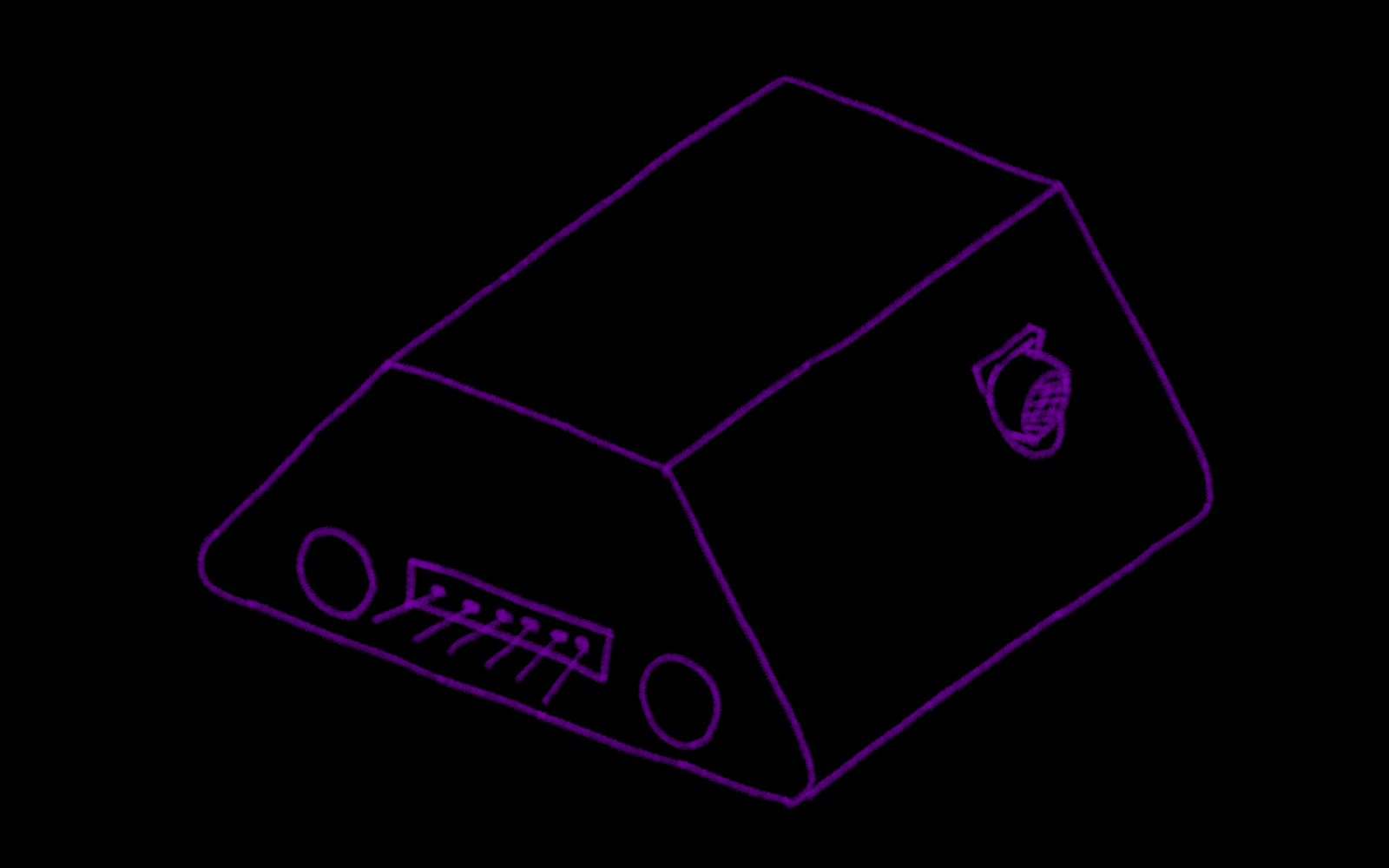 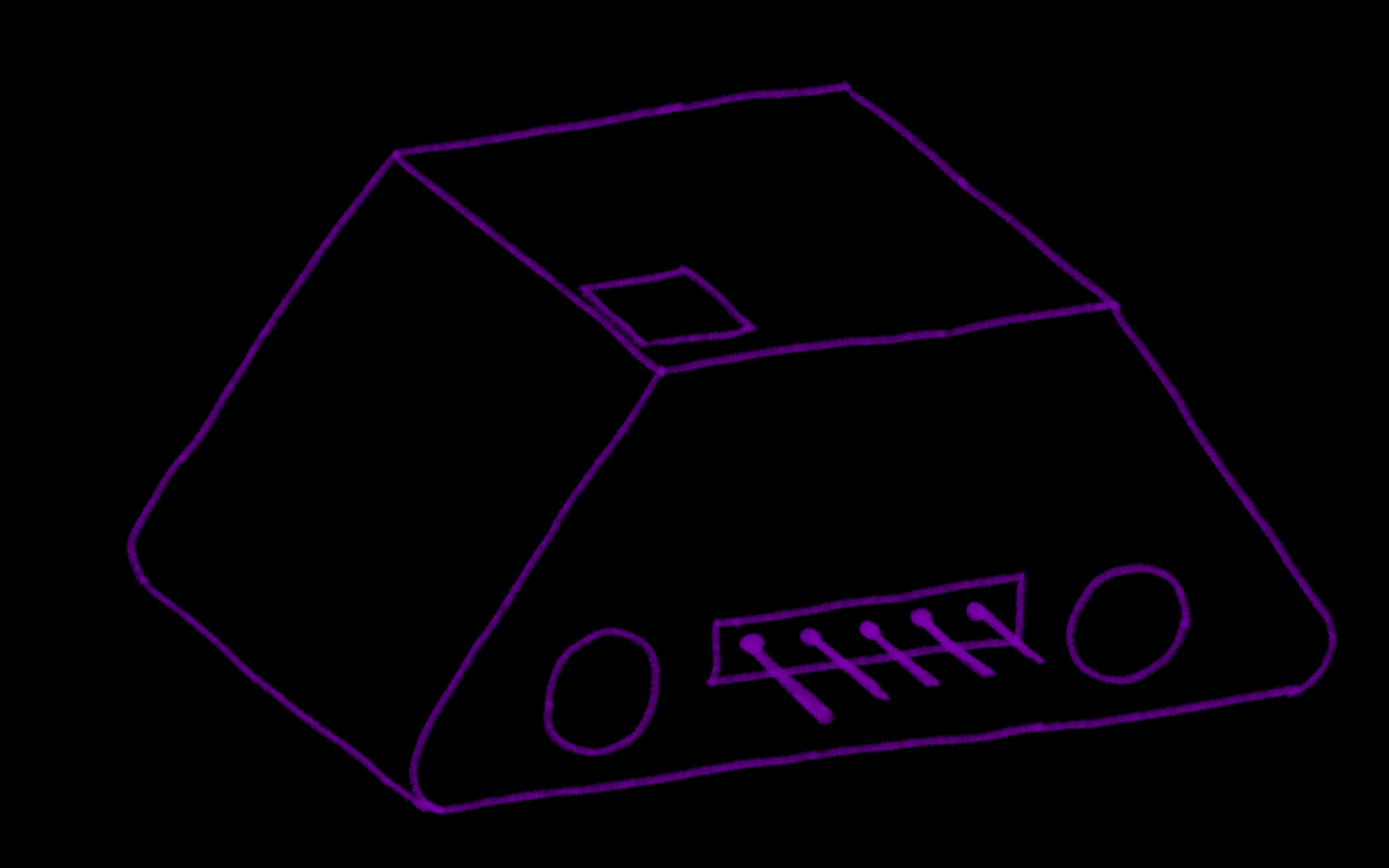 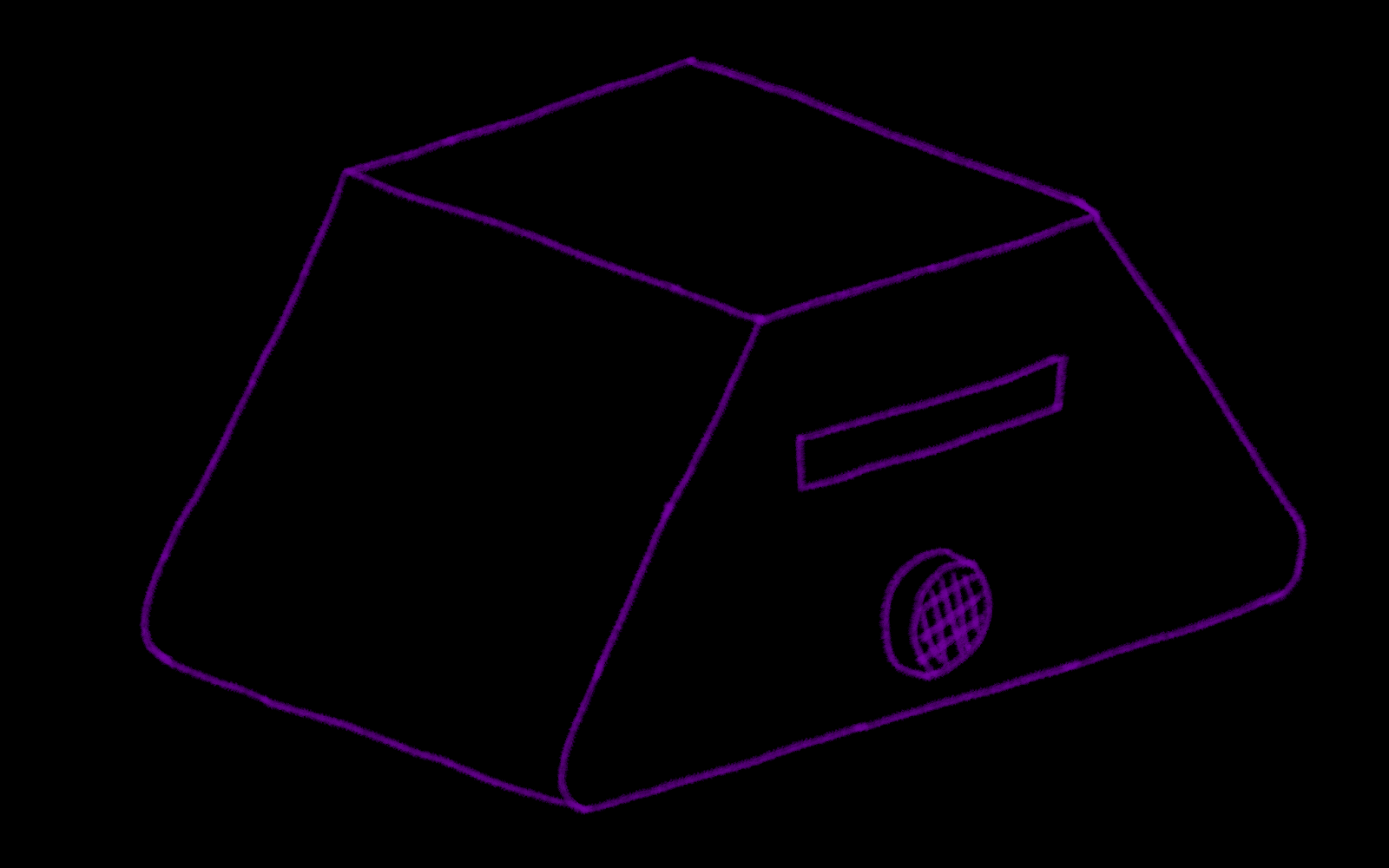 04.
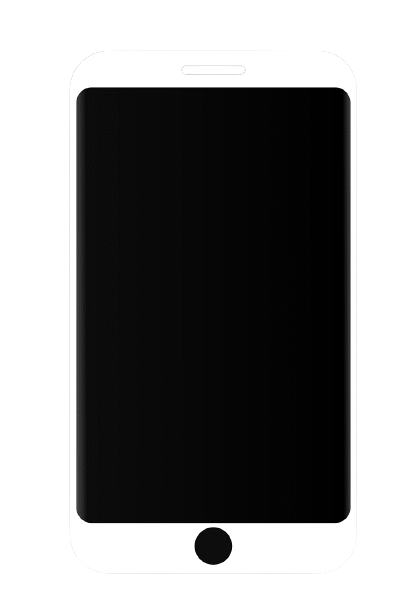 Приложение создано для удобной визуализации данных
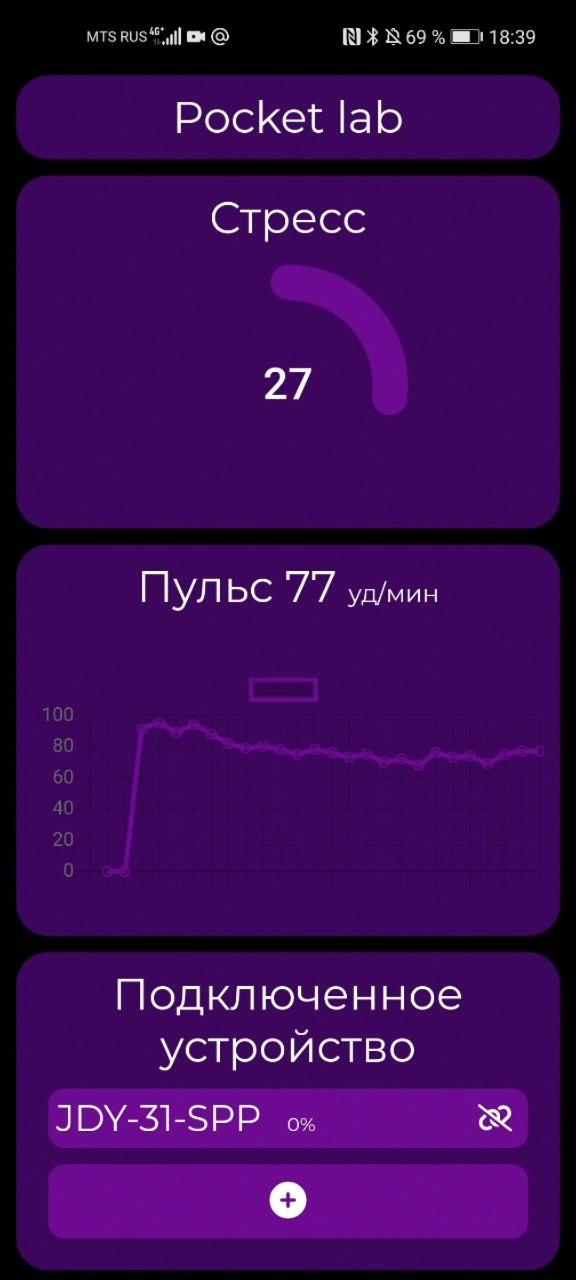 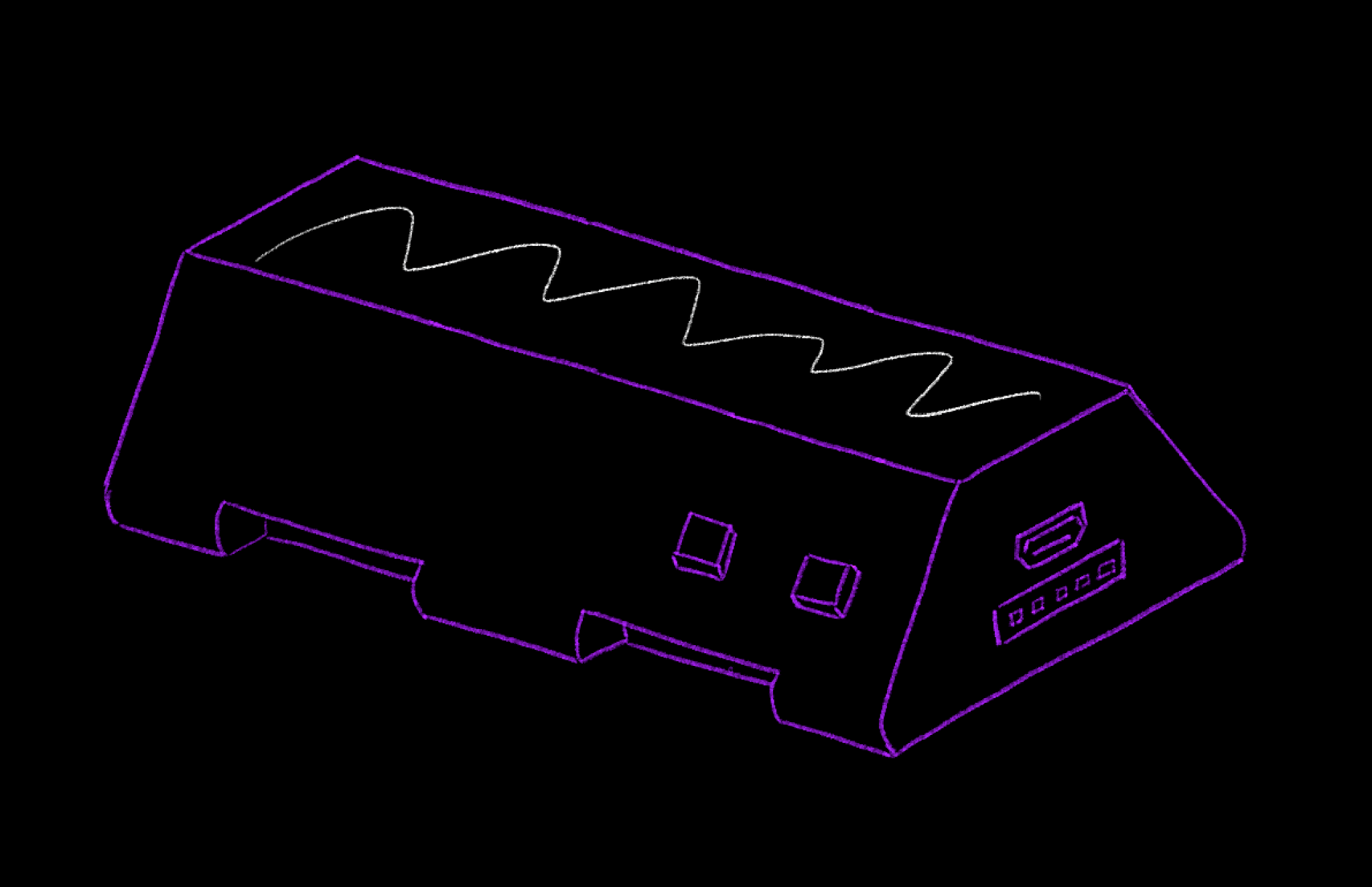 Режимы работы
Повседневный
Повышенной точности
Настраиваемый интервал опроса датчиков.
Увеличенная чувствительность датчиков.
Пониженное
потребление энергии.
Повышенное количество выводимой информации.
Максимальная автономность.
Сниженное время работы.
Сценарии использования устройства
`
Быстрое обследование
Профилактичекая проверка
Для анализа примерного состояния человека в полевых условиях
Для самостоятельной проверки показателей здоровья
Общая стоимость готового устройства  4 000 руб
Спасибо за внимание
Лащиков Алексей Антонович
vk.com/alex.laschikov
8 939 789-57-46
Набиулин Дмитрий Алексеевич
vk.com/id582873393
8 918 857-52-52